OUR SCHOOLZŠ a MŠ Ostrava-Zábřeh, Kosmonautů 15, příspěvková organizace
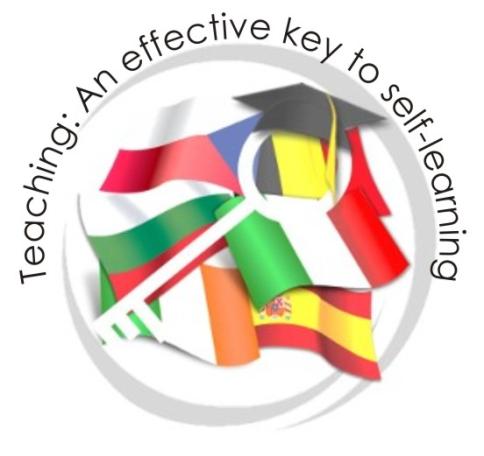 Teaching: An effective key to self-learning
This project was funded by European Union.
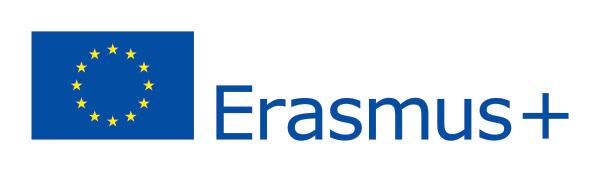 This is our school Kosmonautu 15.
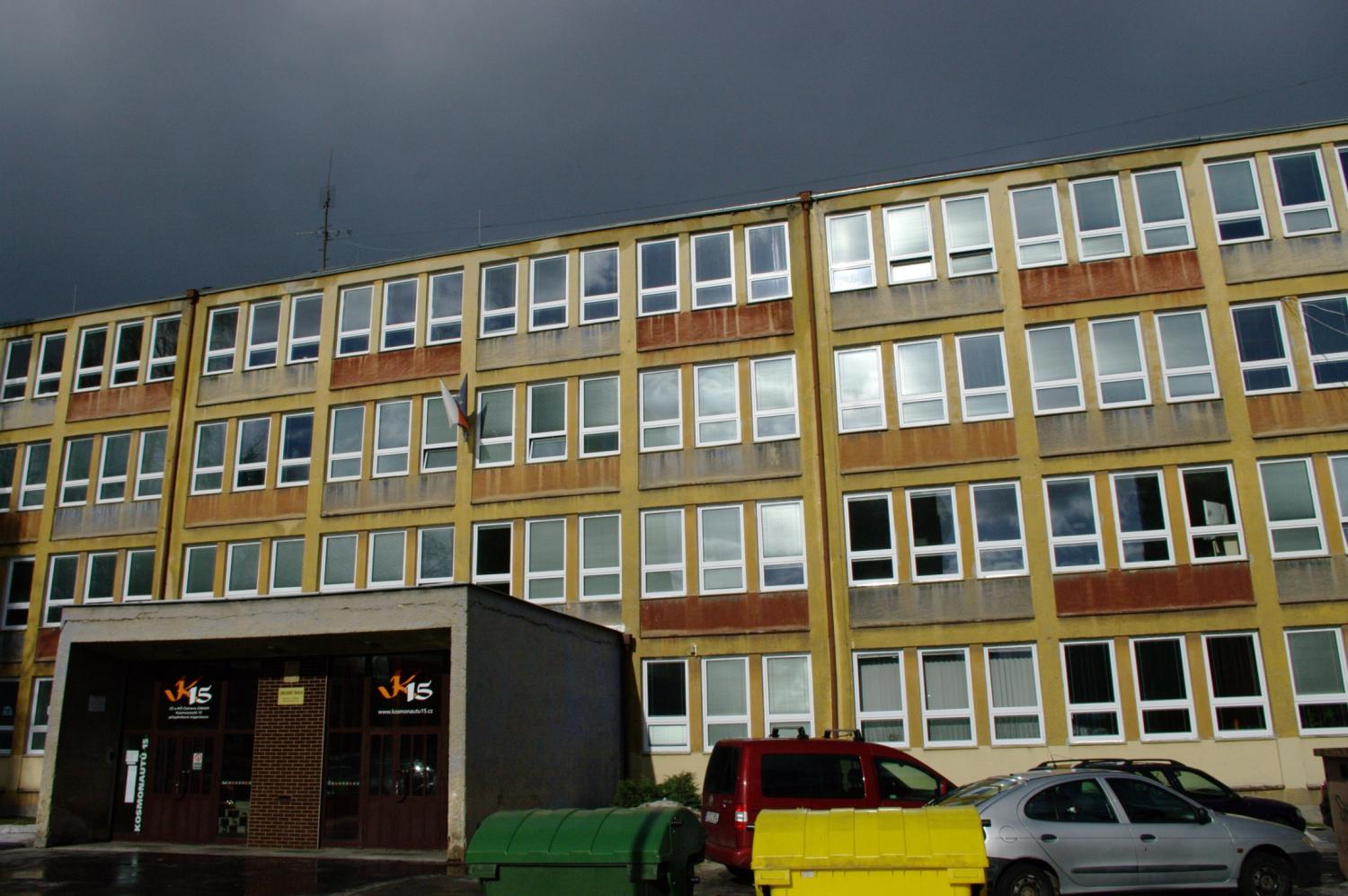 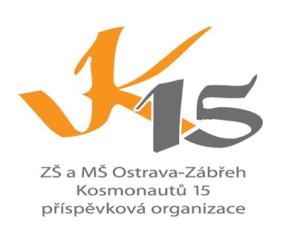 We can work on 30 computers in our IT room.
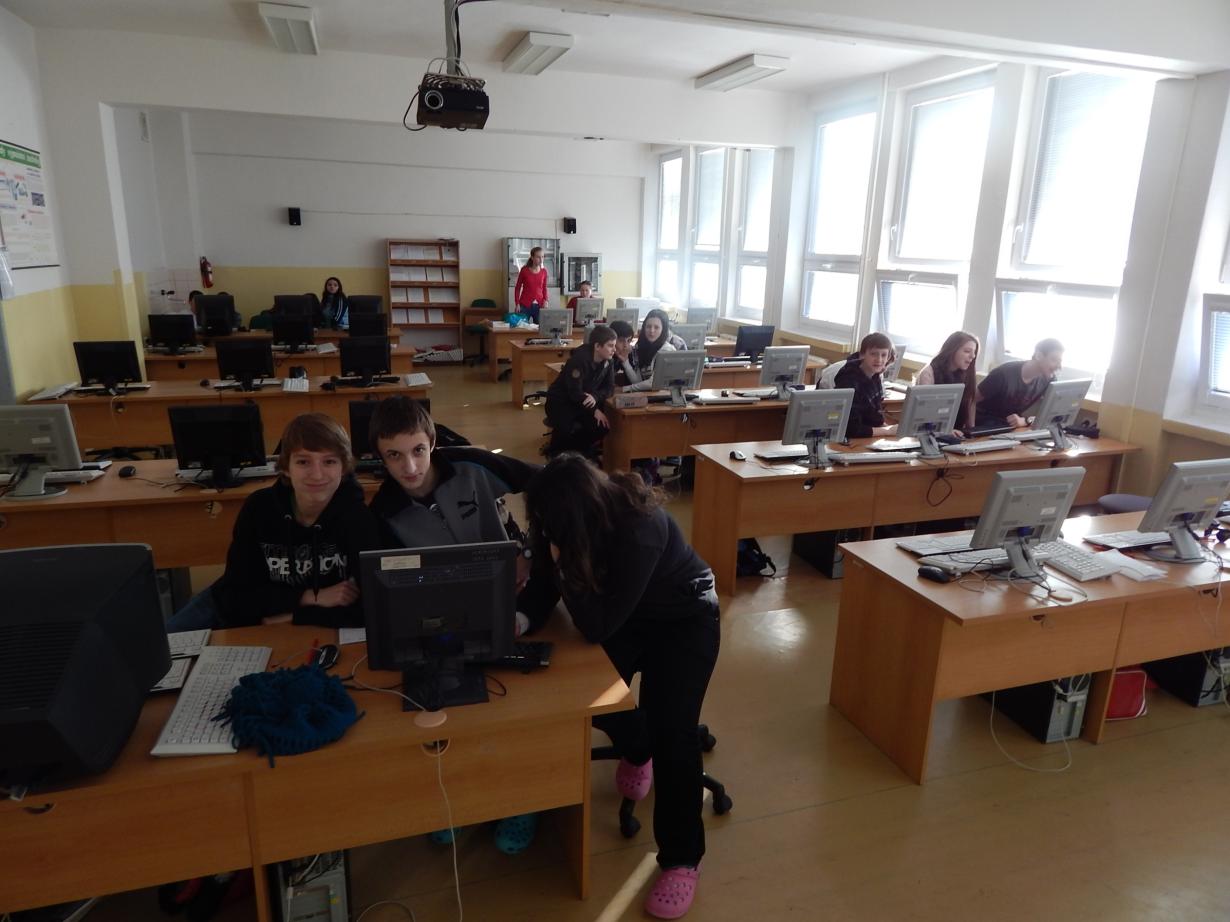 Media classroom is used for presentations.
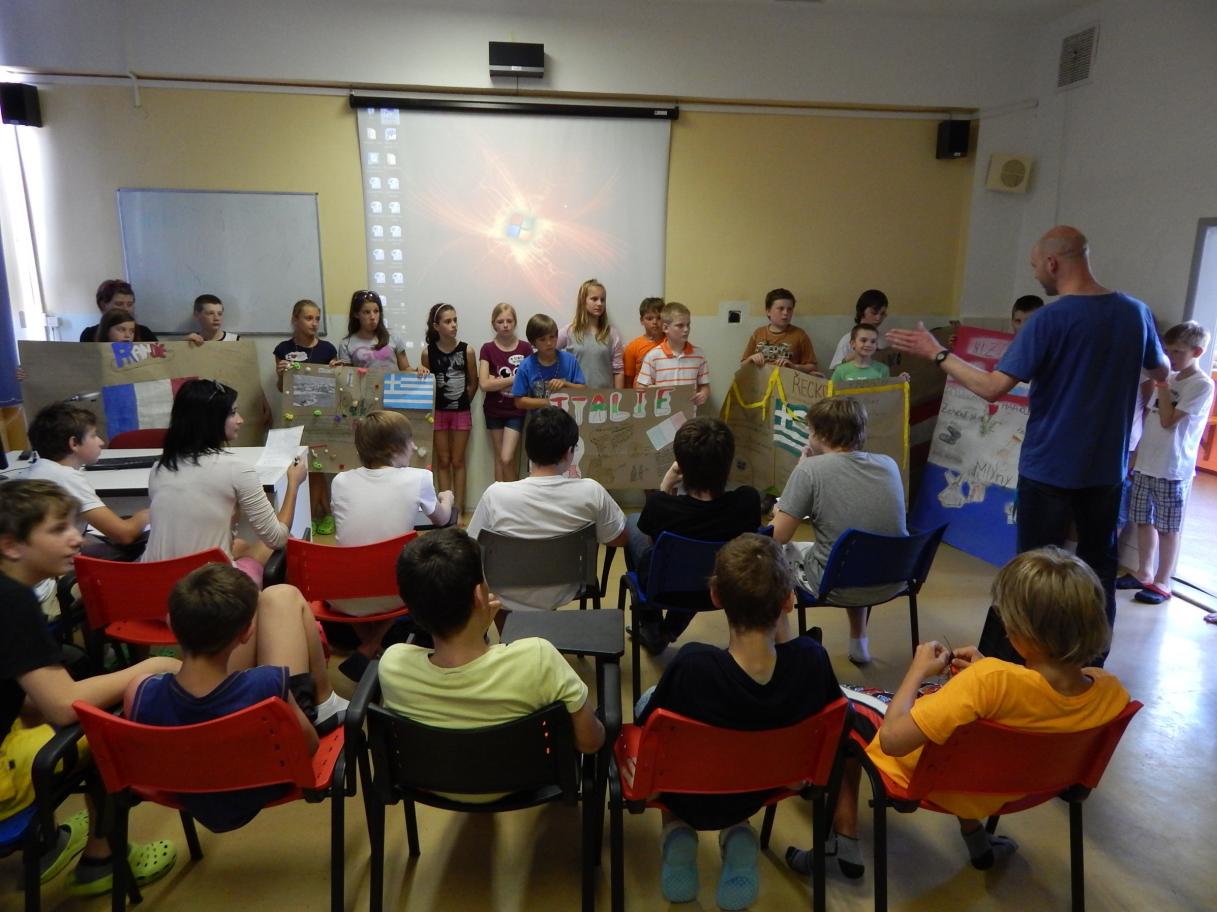 Language laboratory is equipped with Robotel system, Response system and White Board.
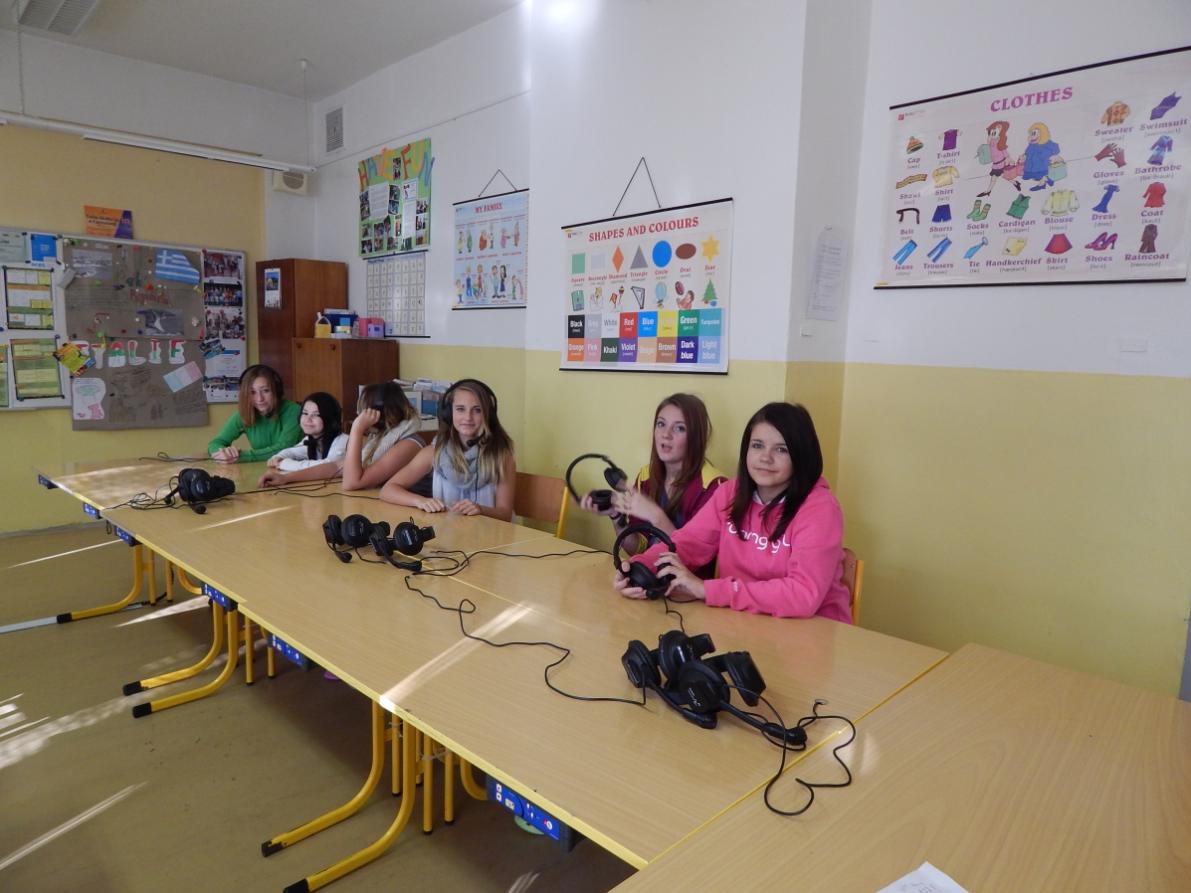 And this is our chemistry laboratory.
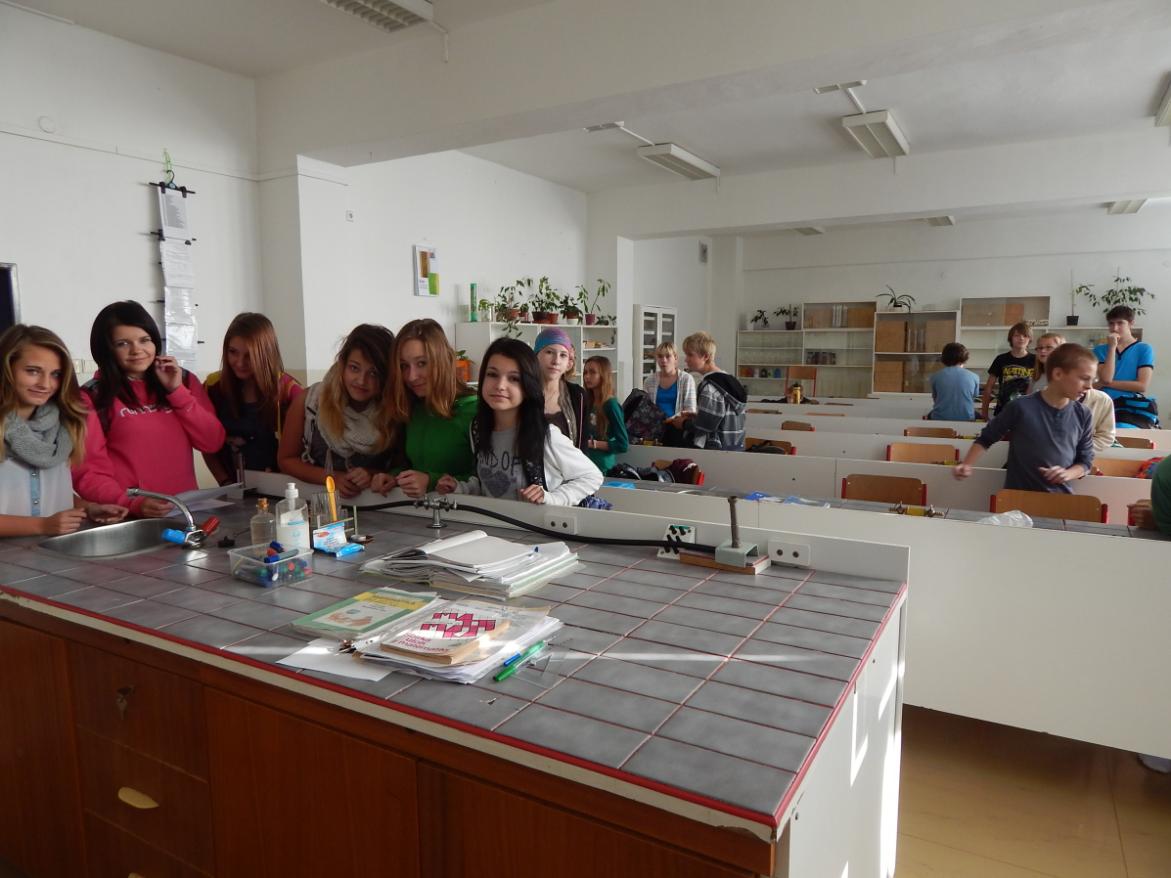 We realized project Praklíč financed by European Union and modernized our Biology classroom .
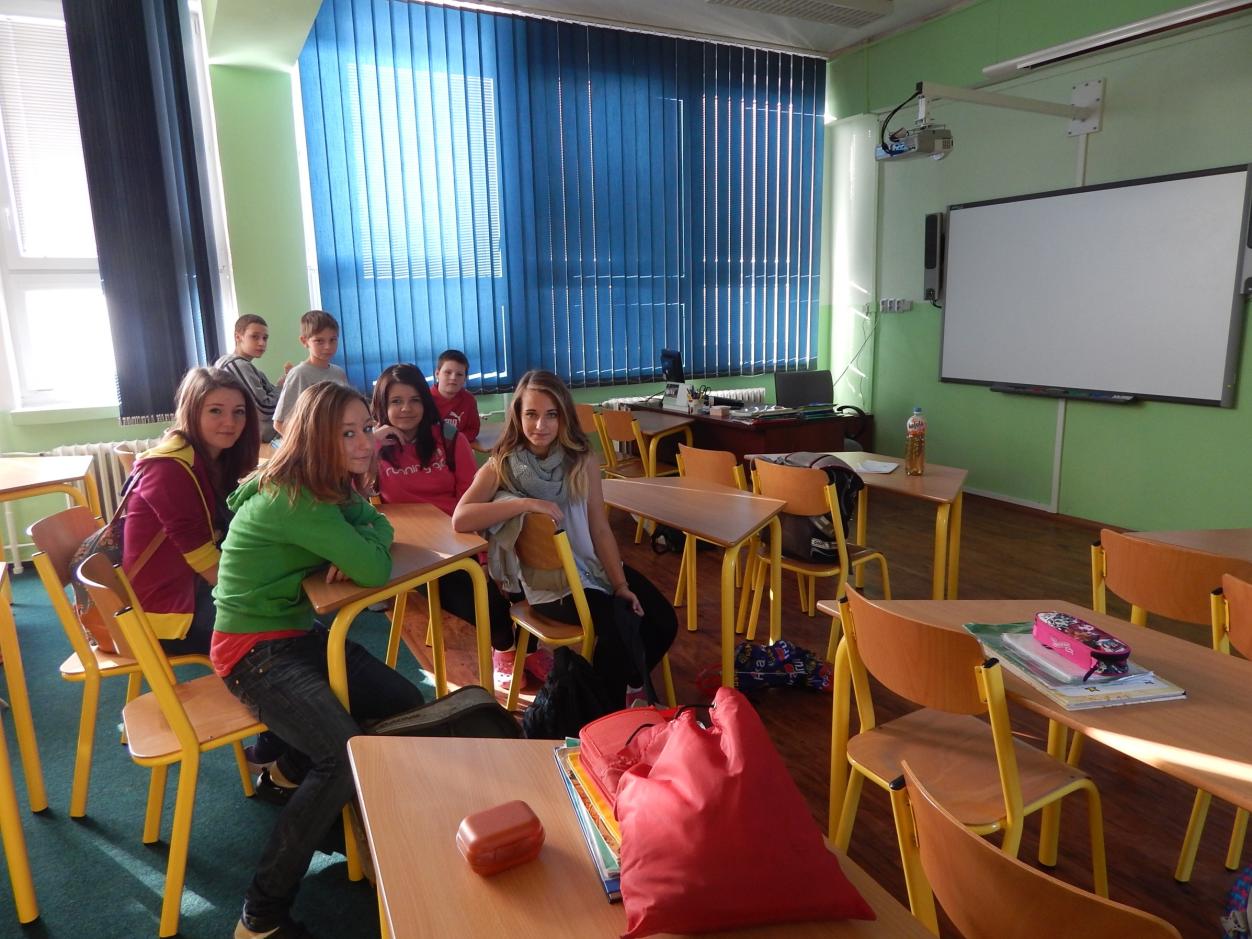 We learn how to make things with our hands.
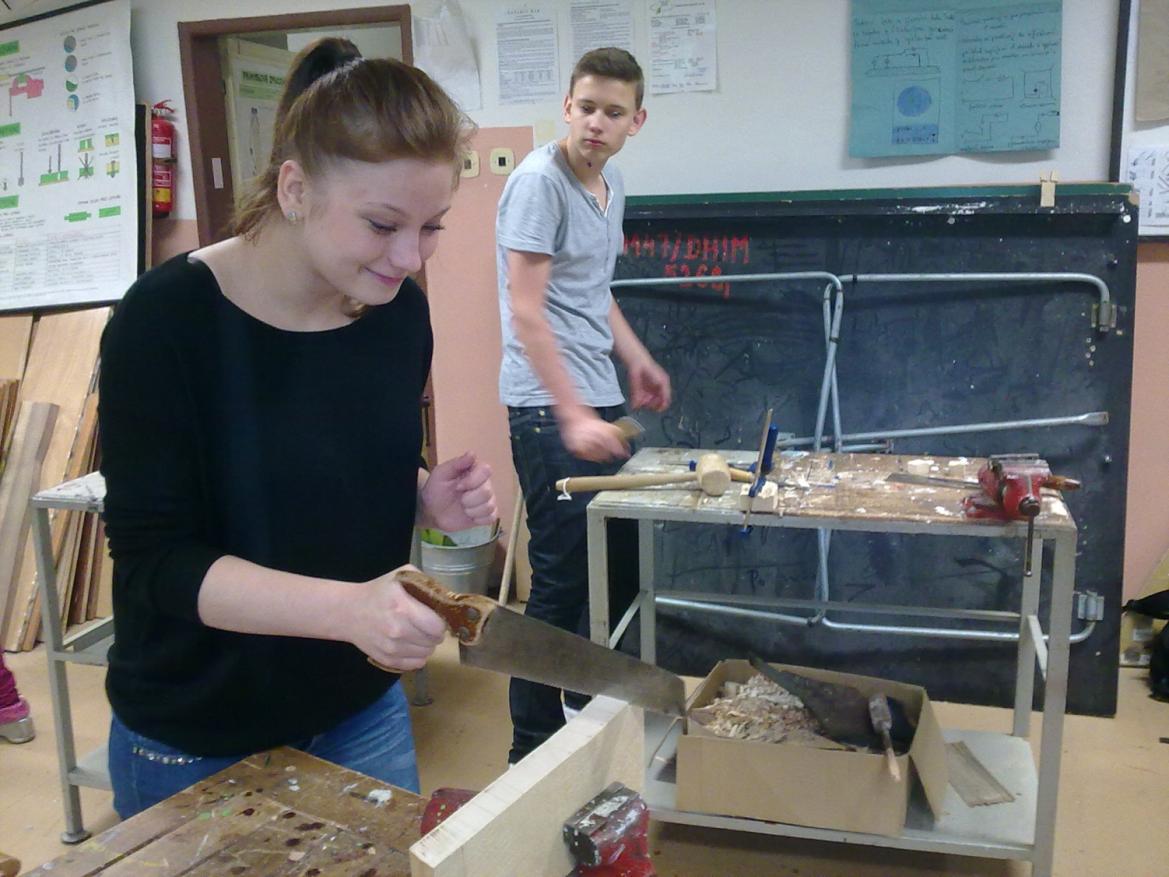 A new playground with plastic grass 
was built behind our school in 2013.
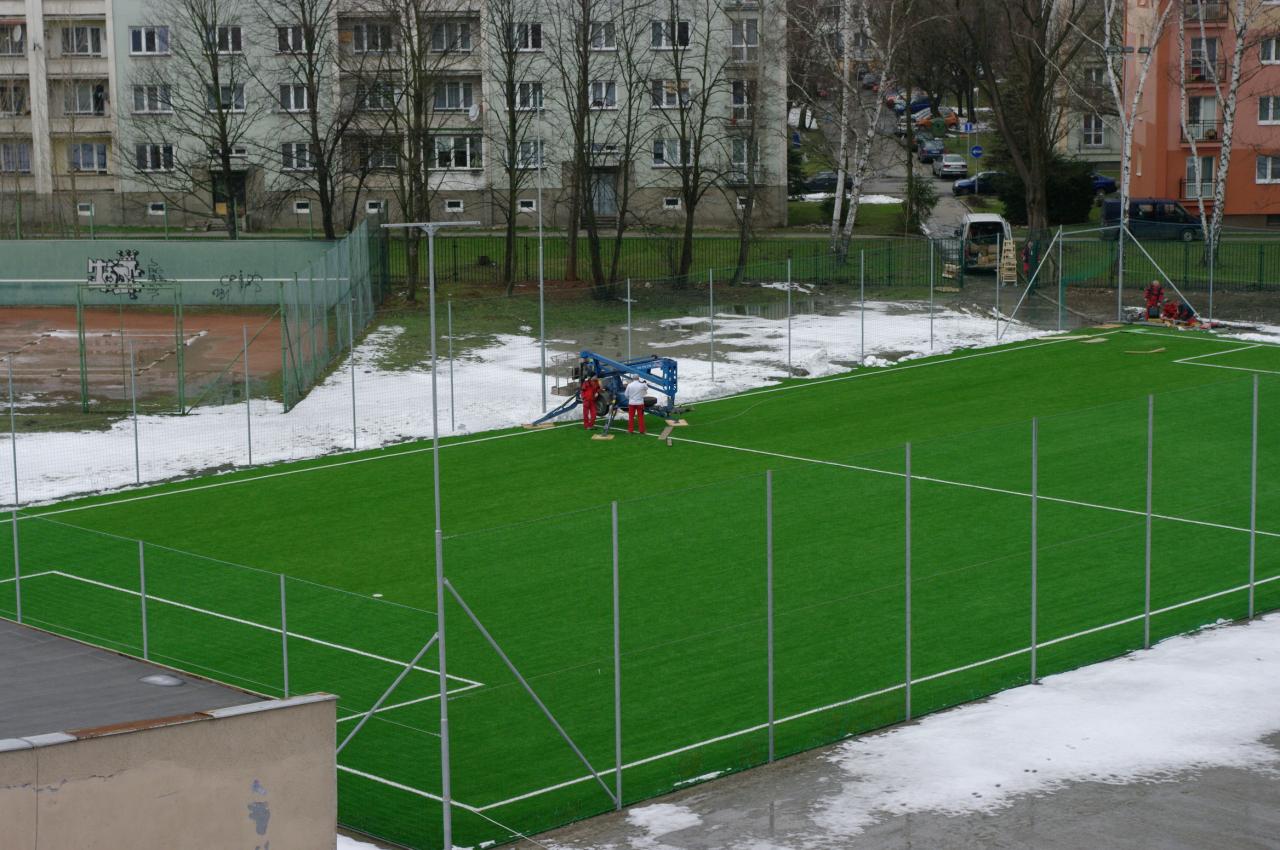 Football club rebuilt the playground behind our school and takes care of it. We can use it for P.E.
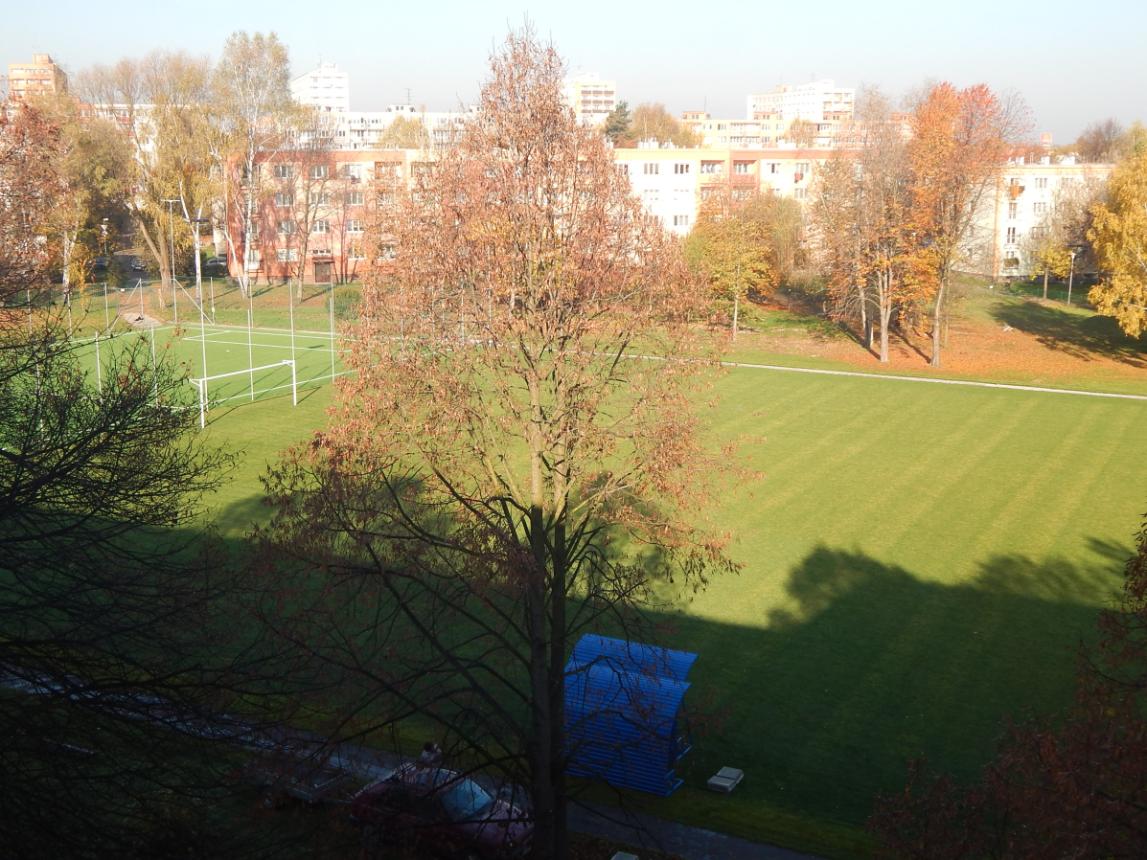 After school we can take part in many activities.
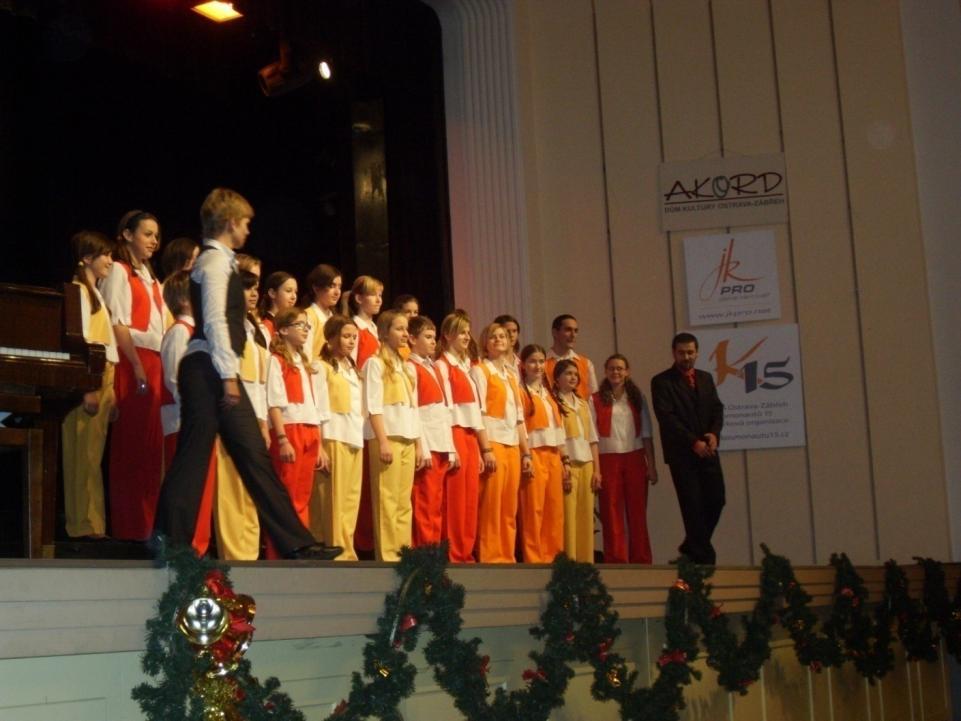 This is our school choir.
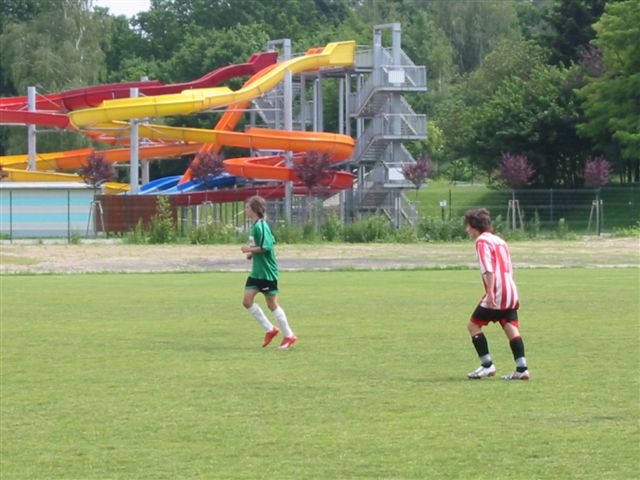 Many pupils play 
soccer for FC Ova-Jih.
There is a new aqua park next to our school.
We can have lunch in the school canteen.
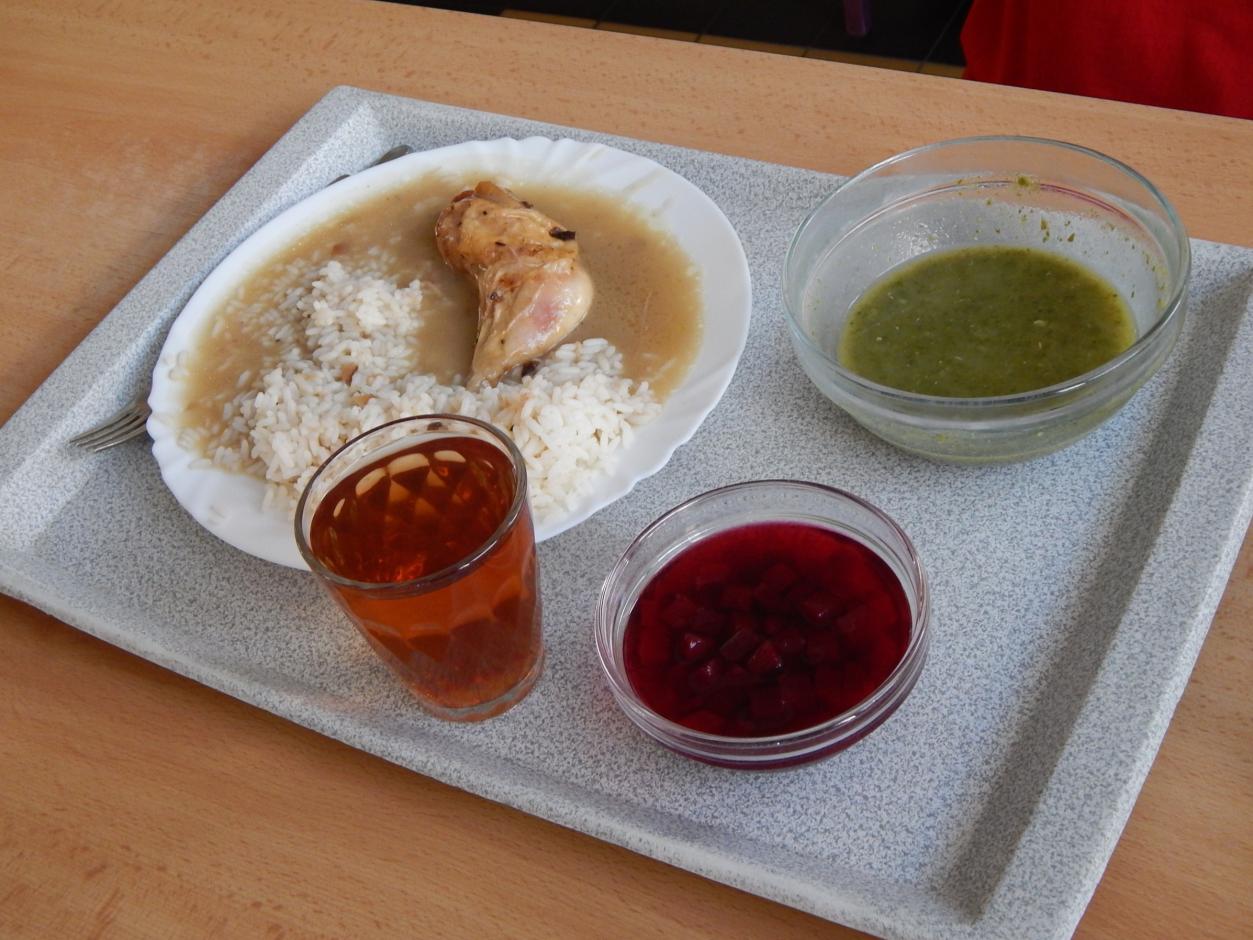 Some of us work on projects in our English club.
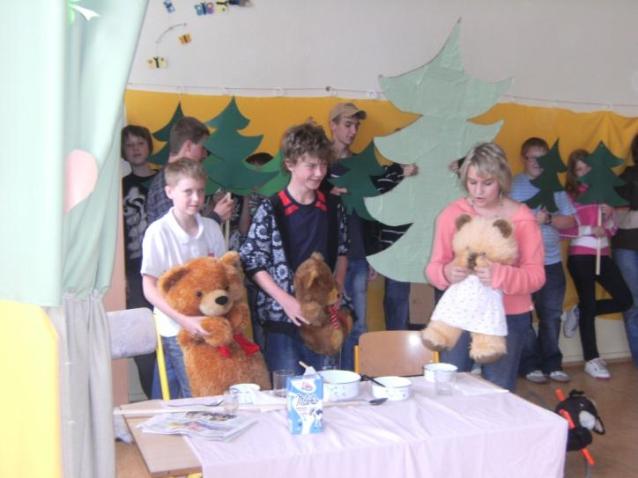 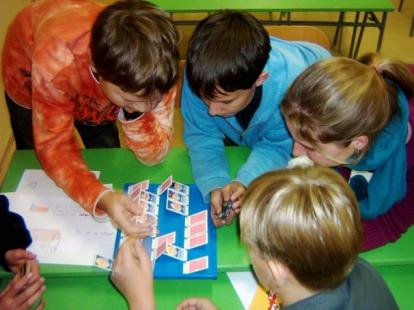 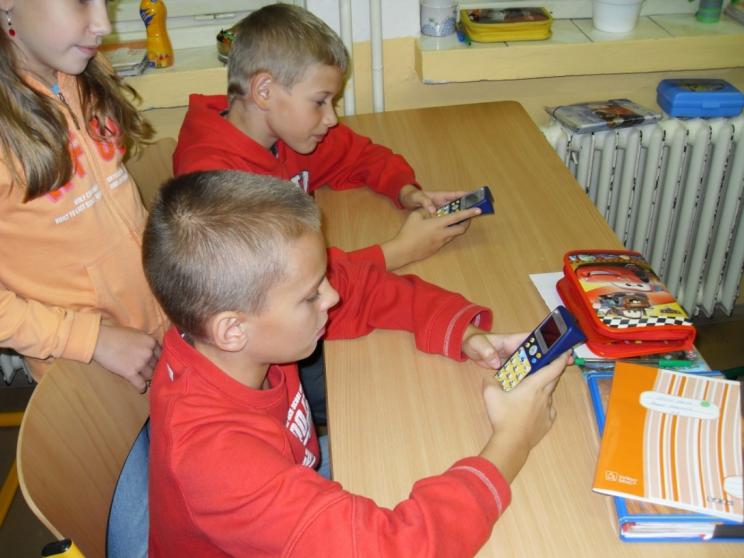 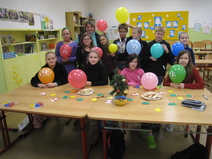 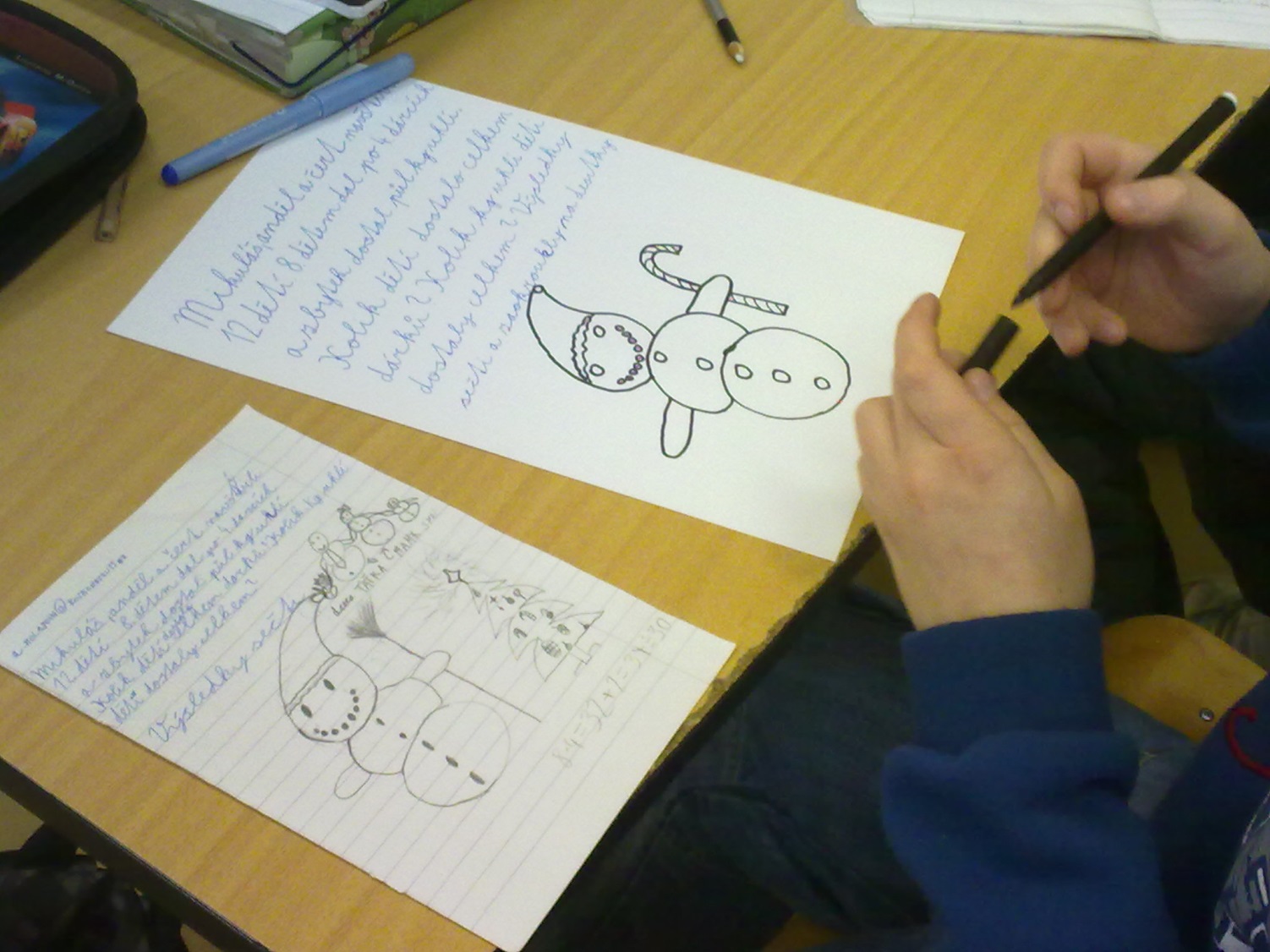 Our team worked on etwinning project CHRISTMAS MATHS POSTCARDS and won the Czech competition in 2012.
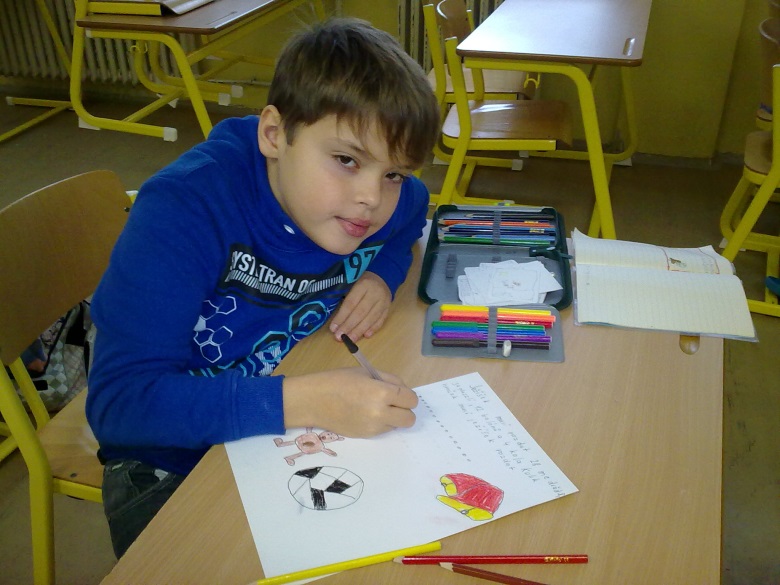 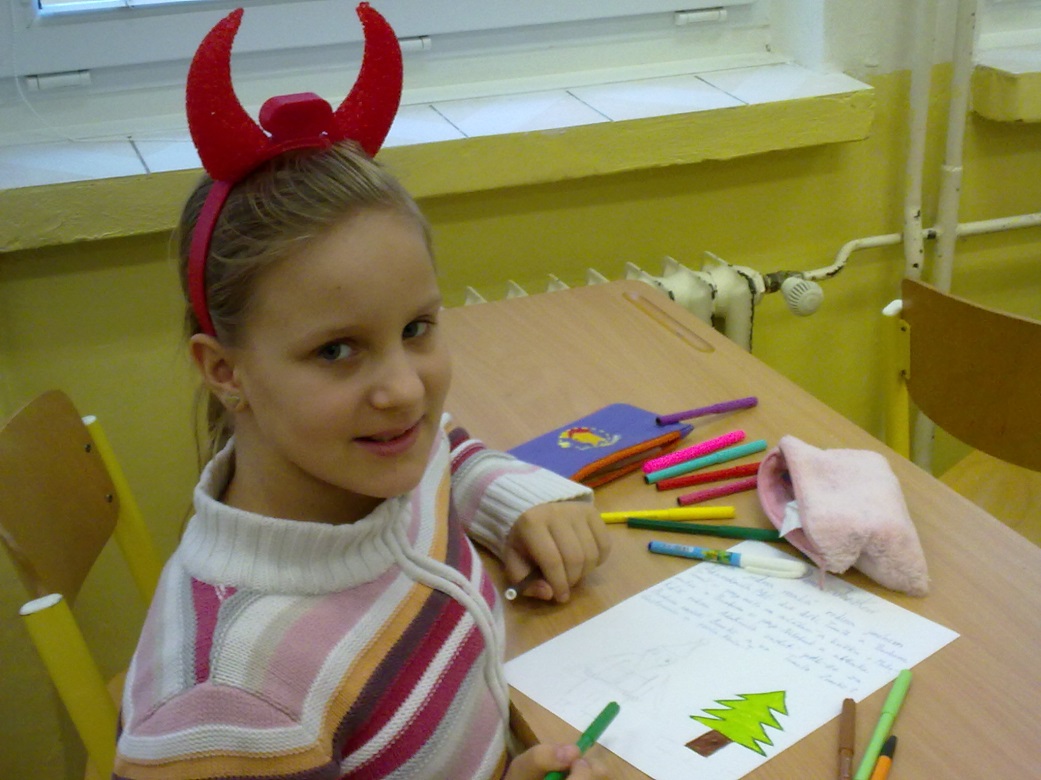 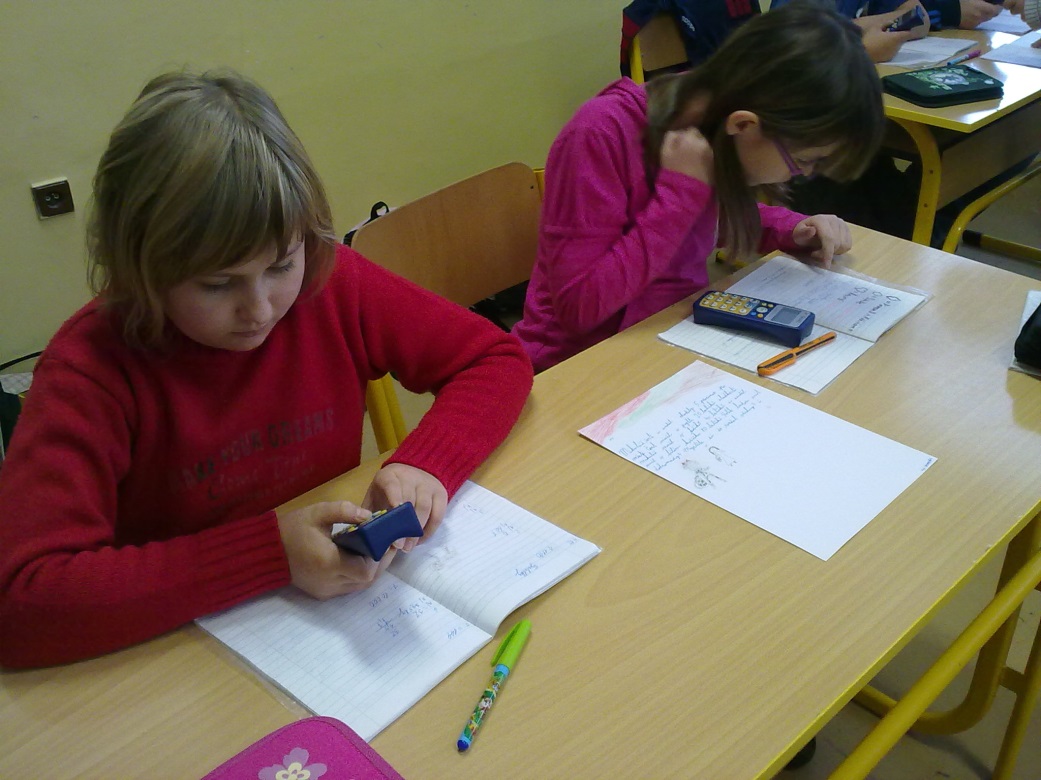 First creating tasks, then solving them.
We inform about projects on notice board and web.
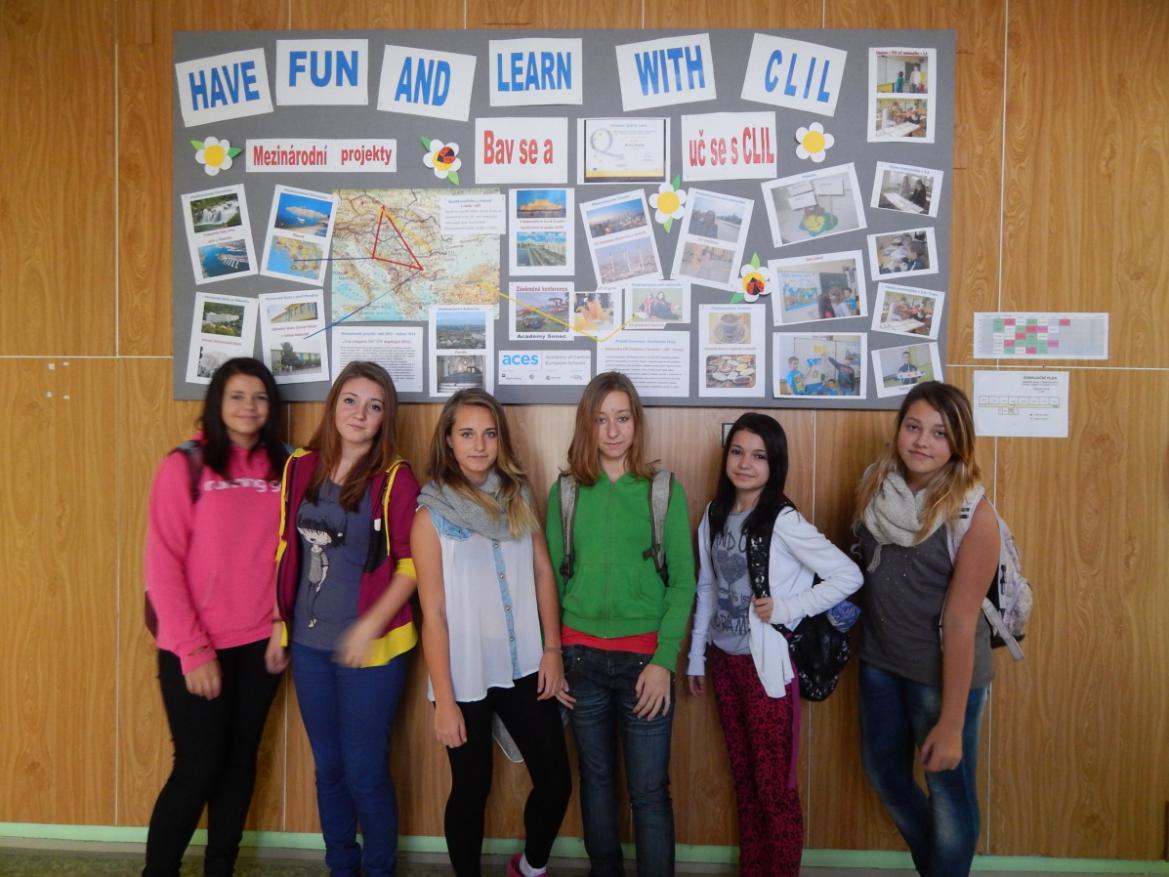 Good-bye from Ostrava
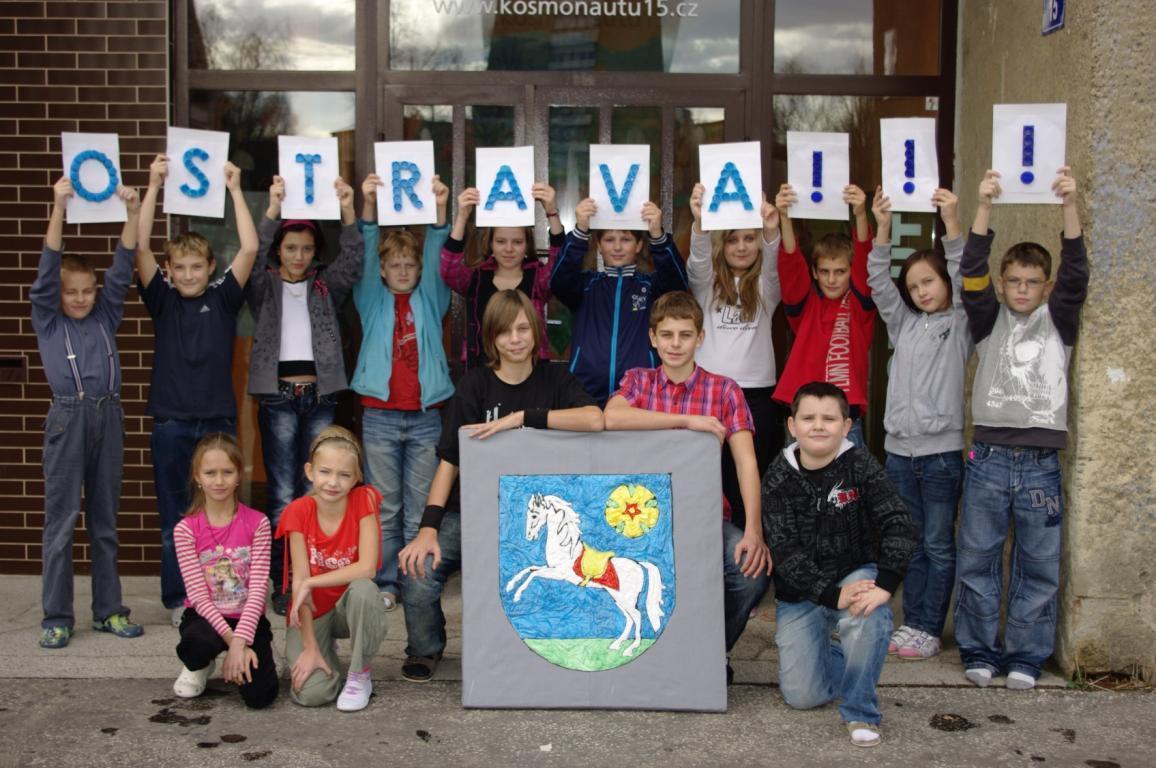